Тема:                                                                                                                                         «Намский улус- родина моих предков»
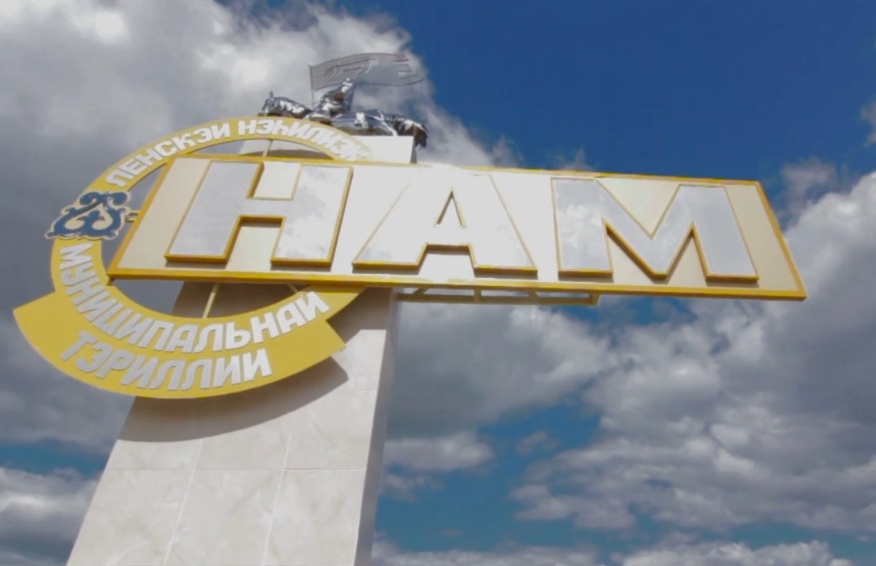 Нам улууһун символлара
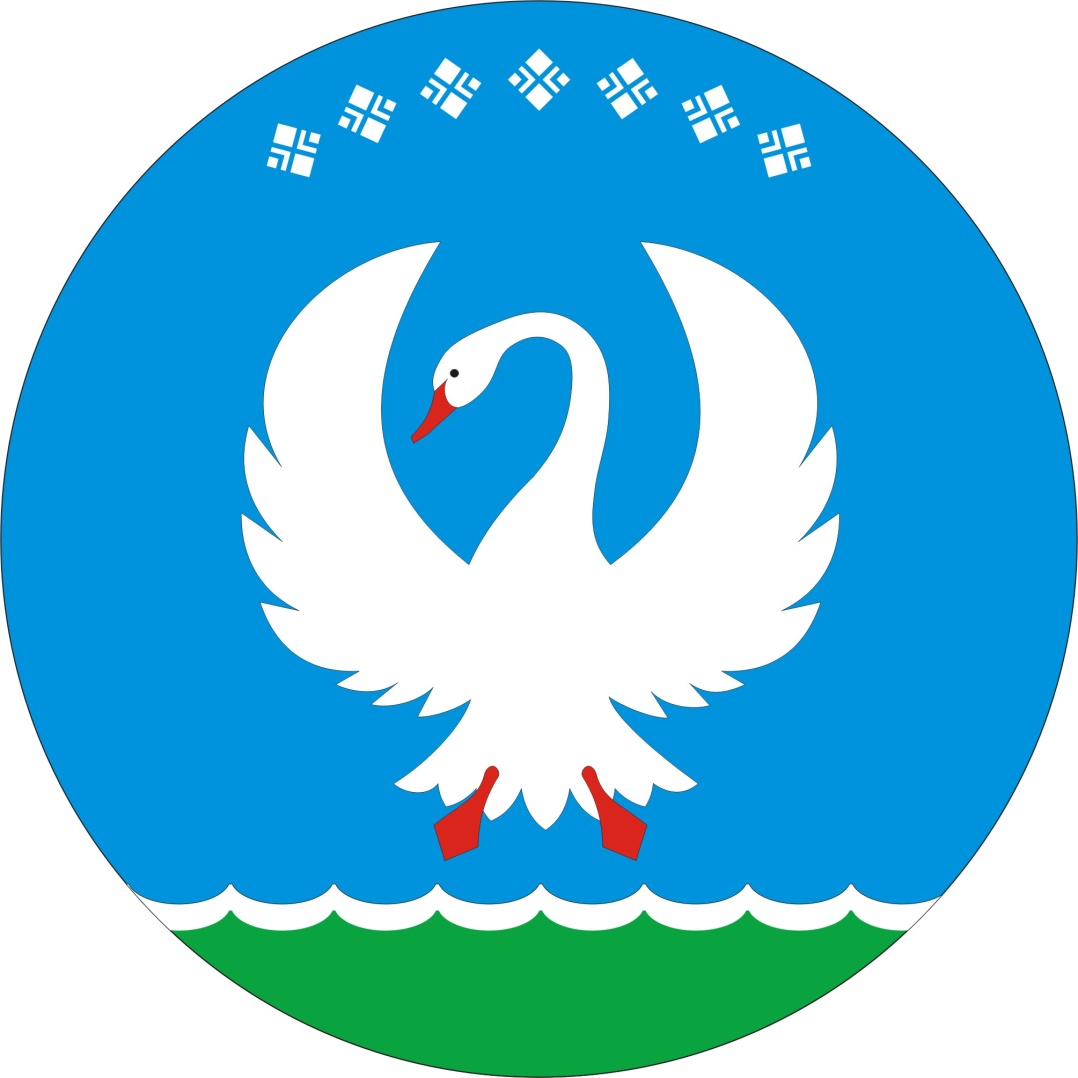 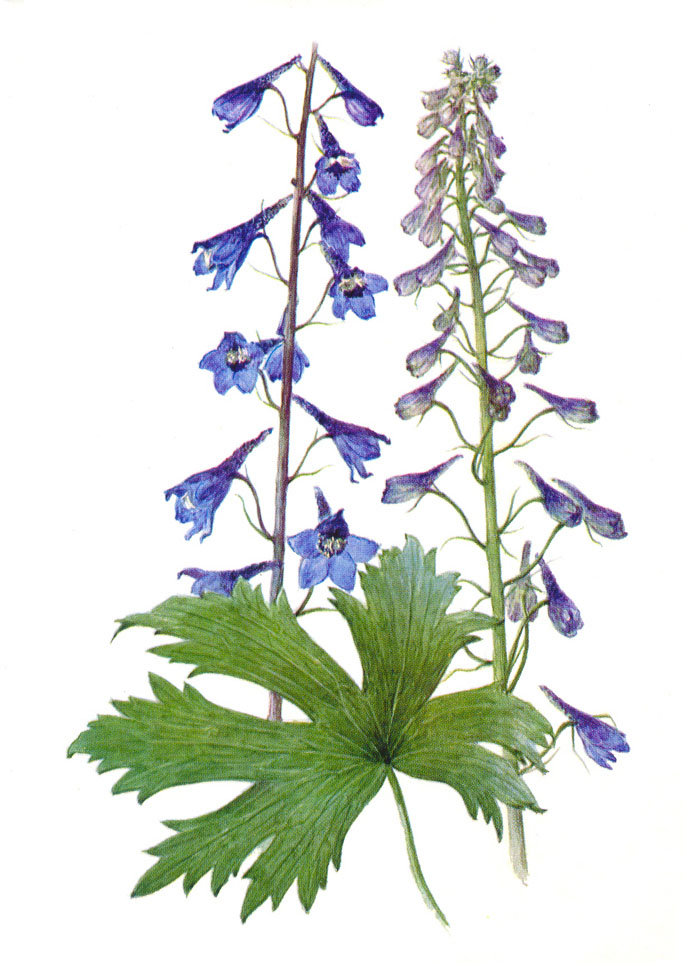 Эҥсиэли хочото
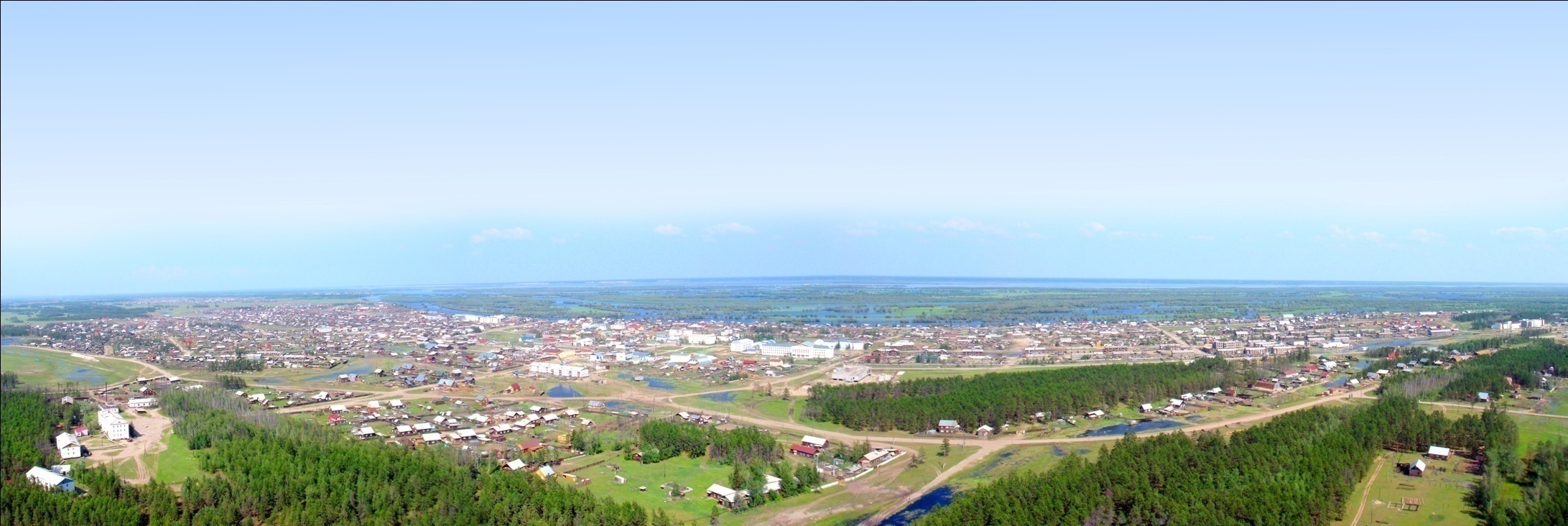 Араас кыыллар бааллар
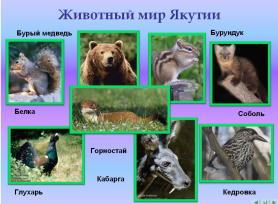 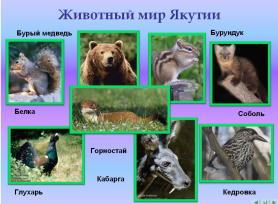 Кыьыл кинигэ5э киирбит уунээйилэр
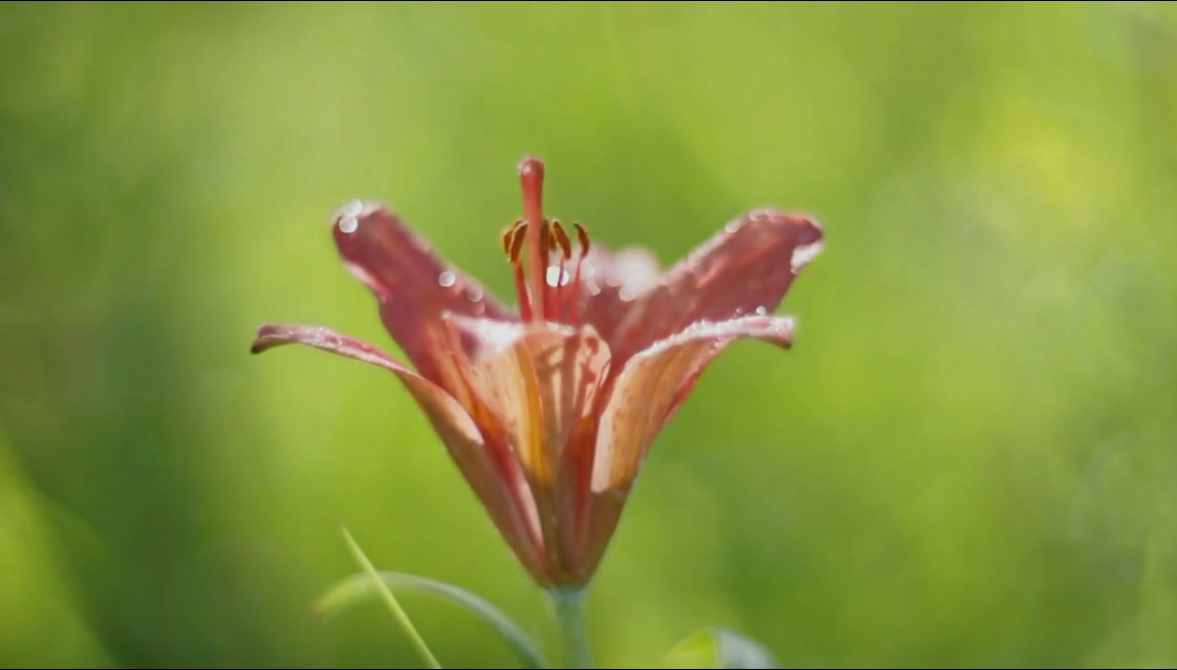 Сир аьа
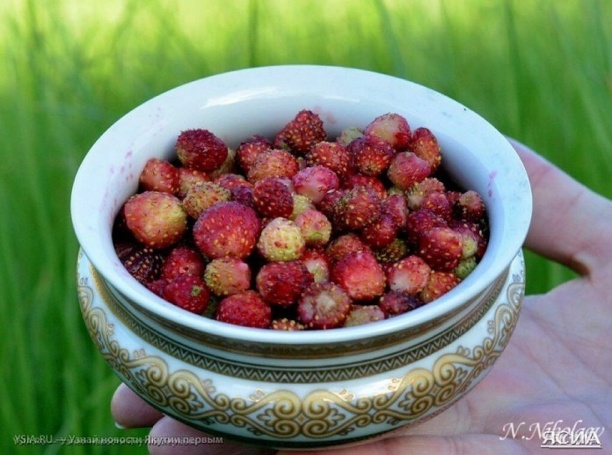 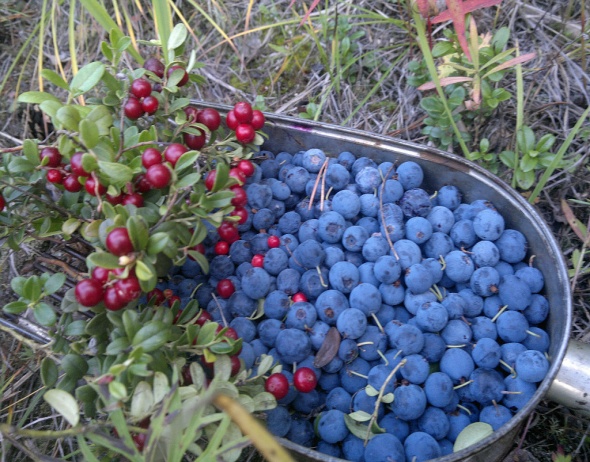 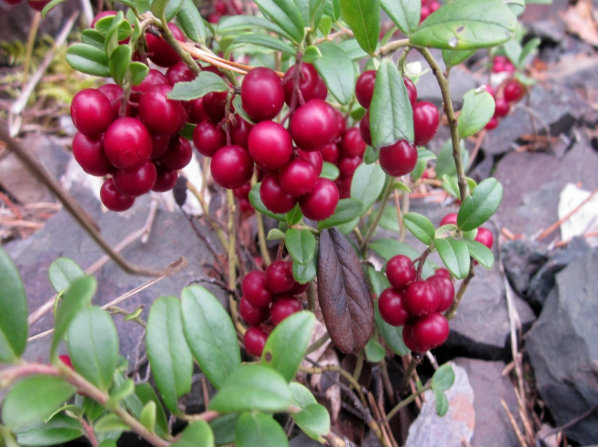 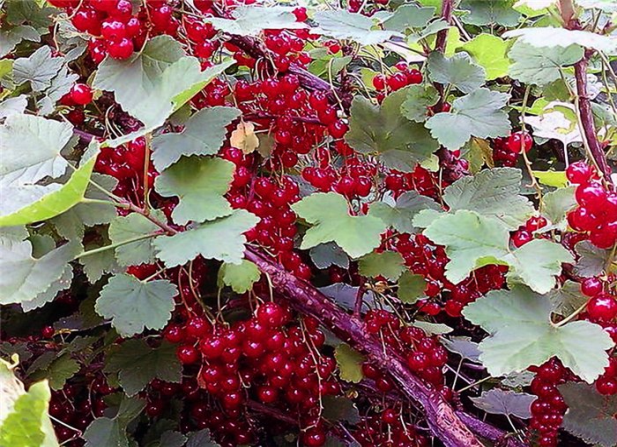 Тыа хаьаайыстыбатынан дьарыктанар улус
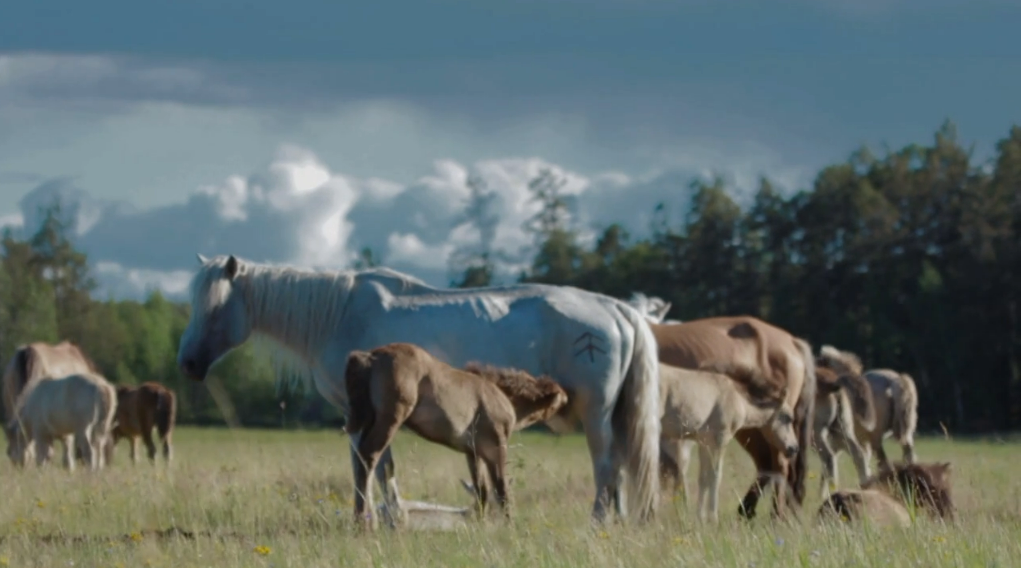 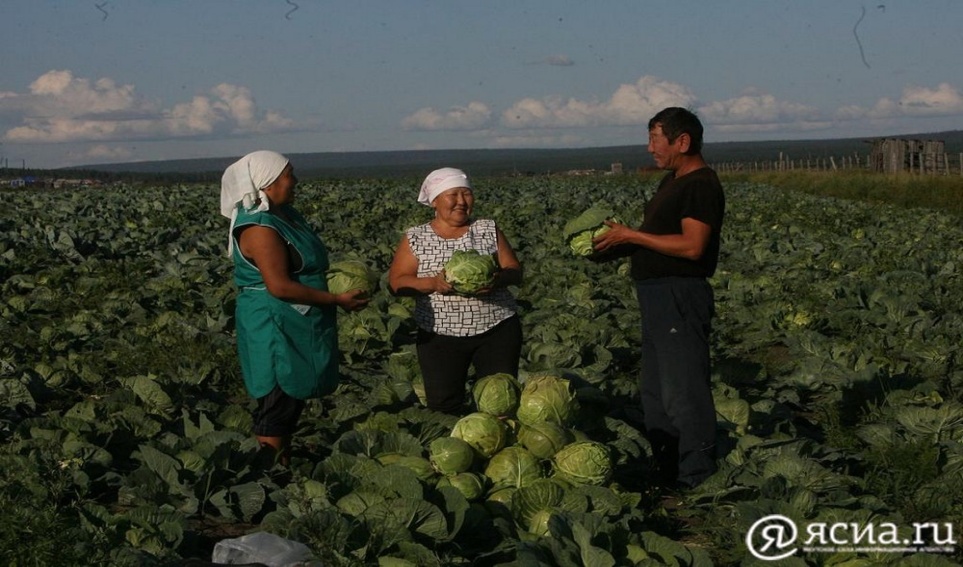 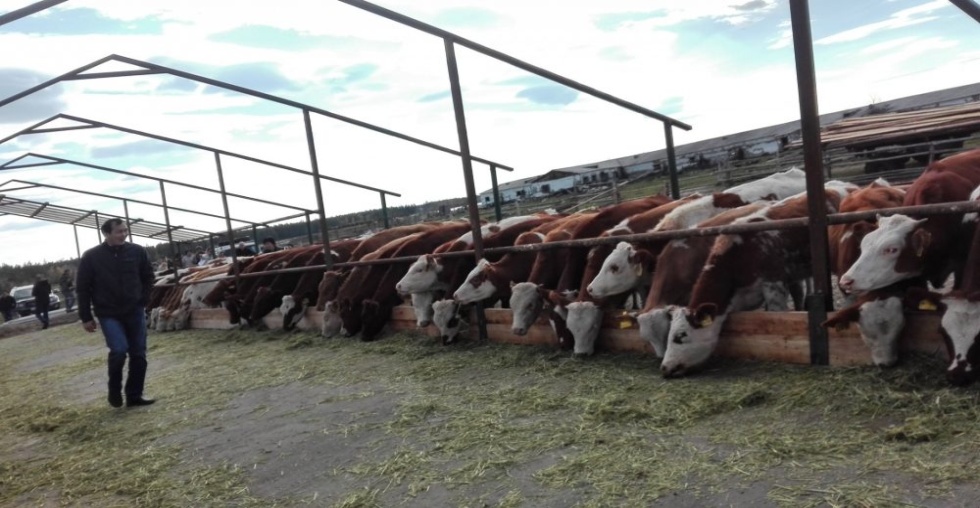 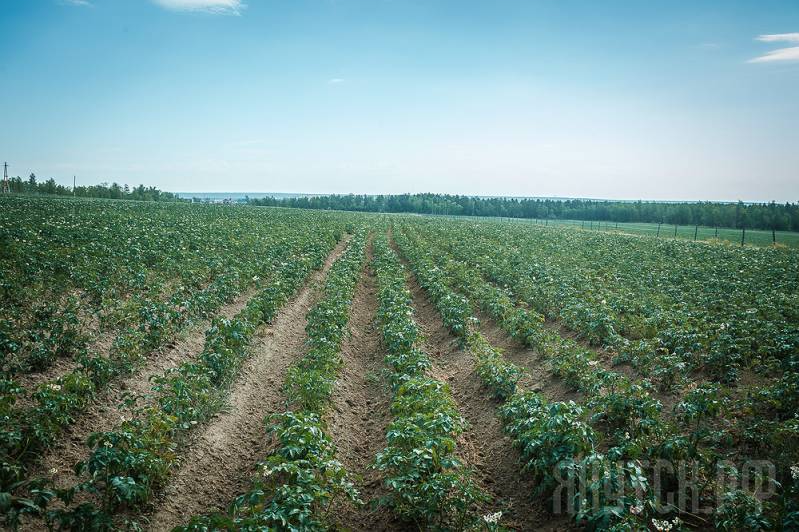 Детсадтар, оскуолалар бааллар
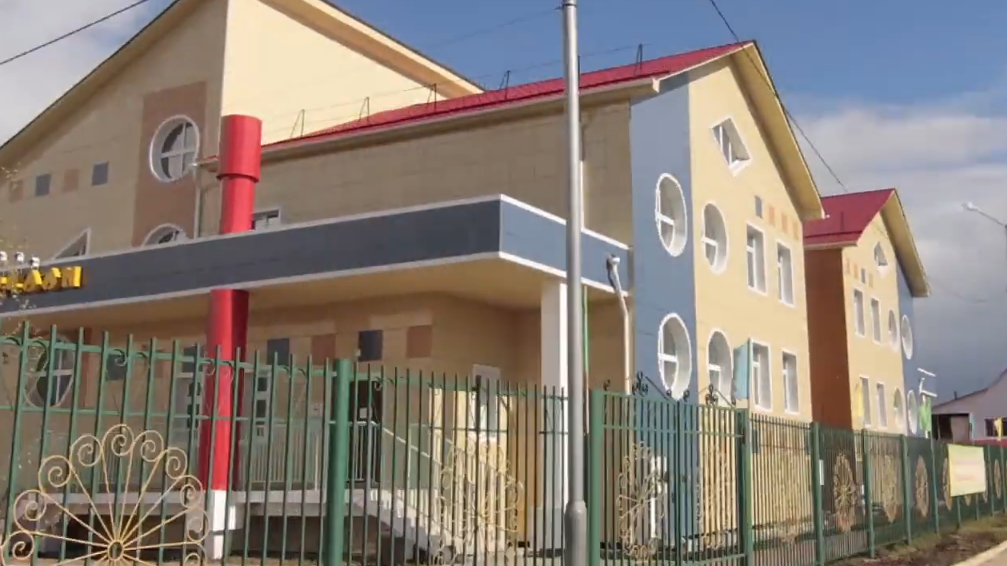 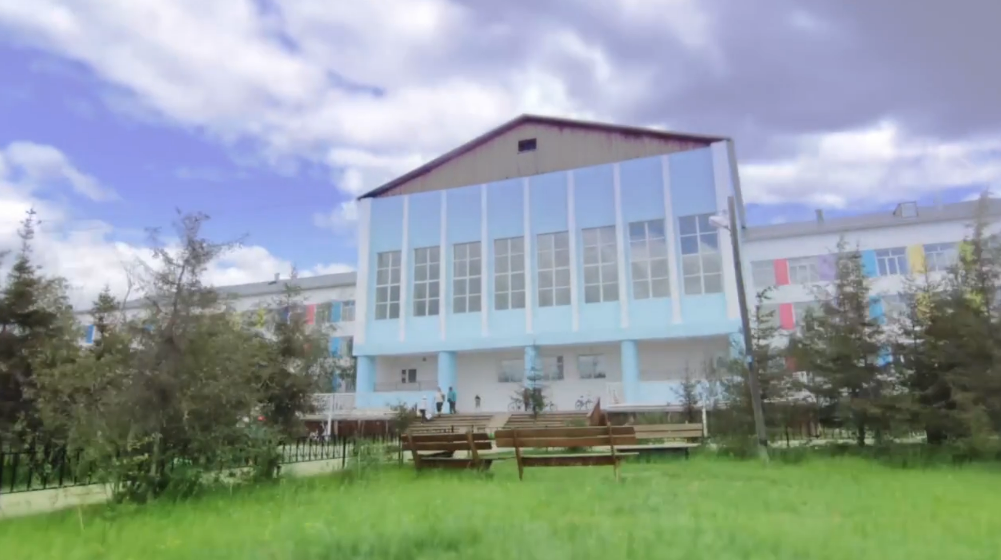 Колледж дизайна
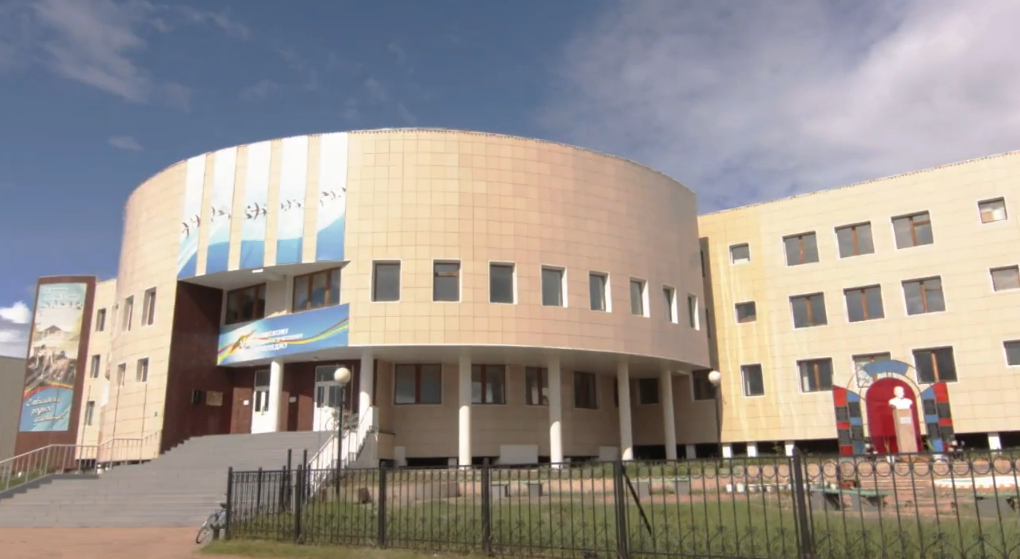 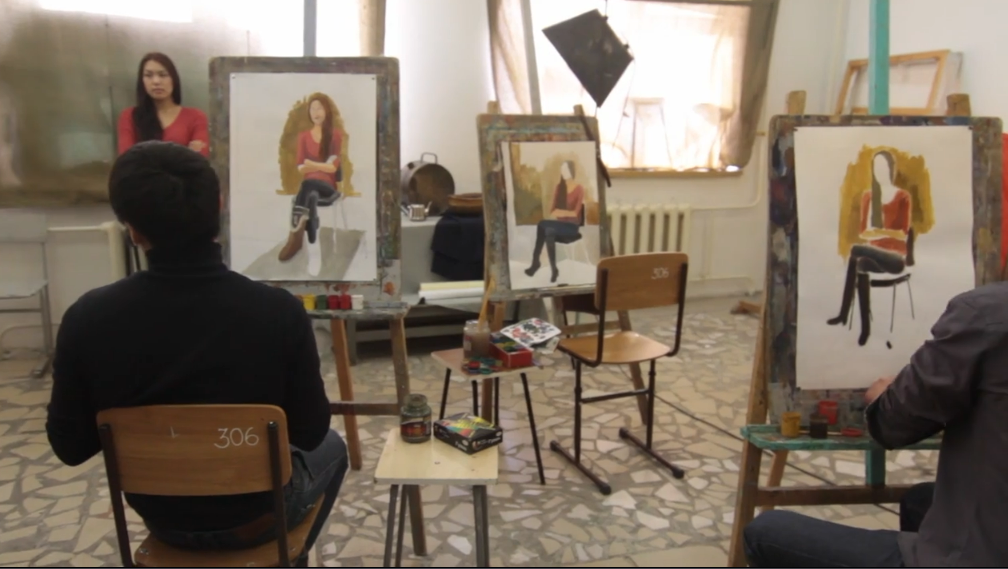 Максим Кирович Аммосов – государственнай уонна  политическэй деятель
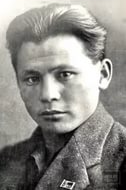 Илья Егорович Винокуров- государственнай, политическэй деятель
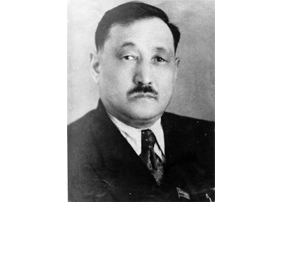 Дыгын оонньуулара
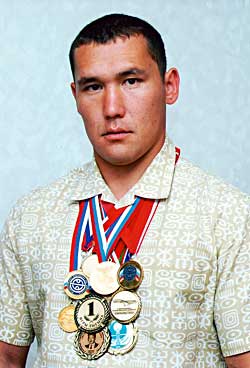 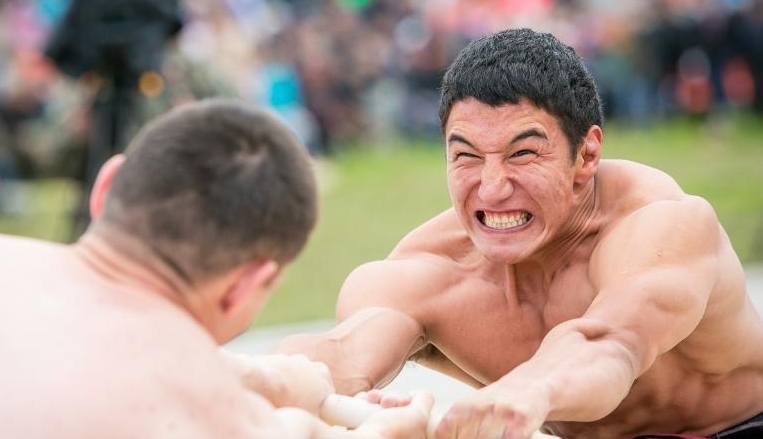 Артем Варданян
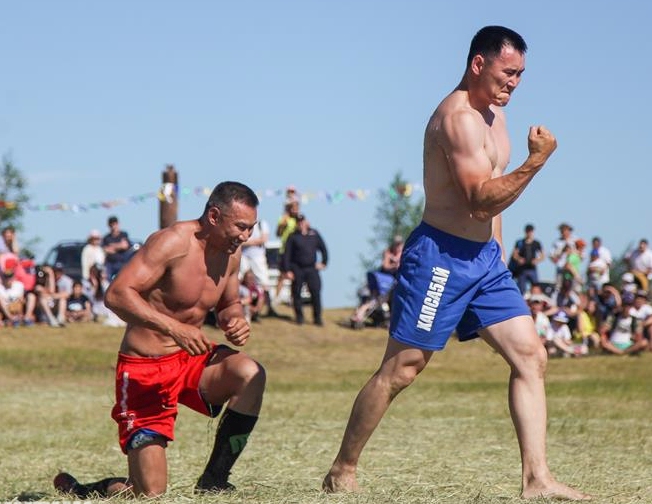 Дьяконов Николай
Алексей Кутуков
Нам художниктара Е.Шапошников
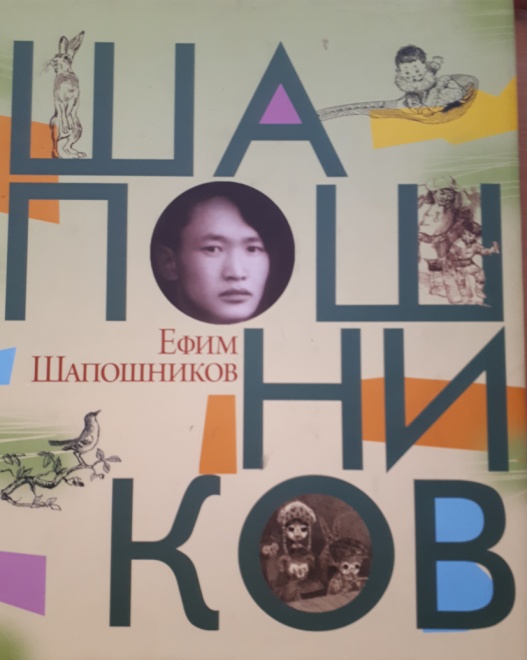 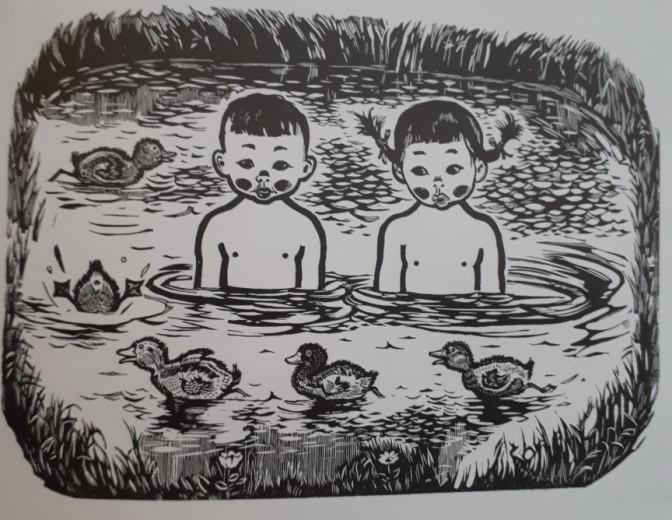 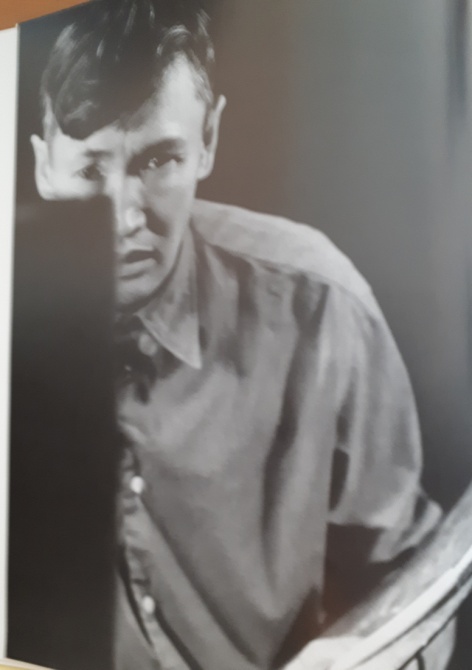 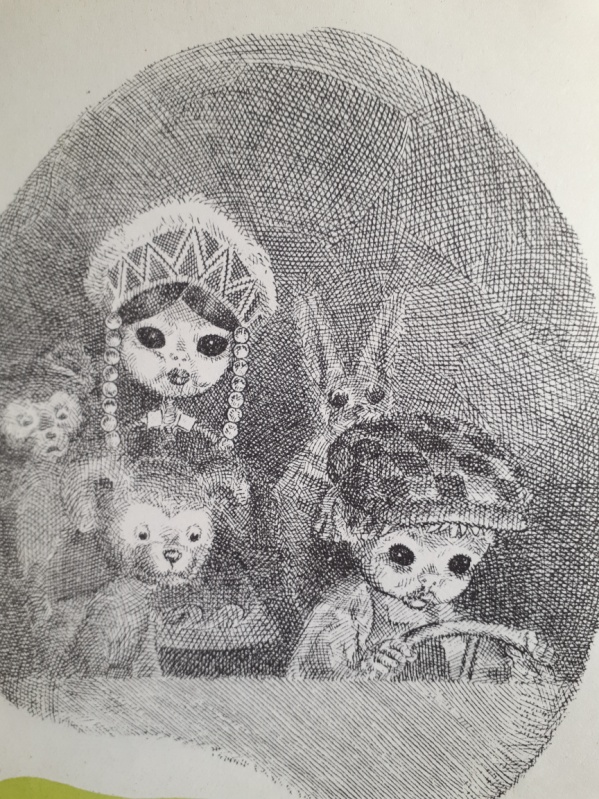 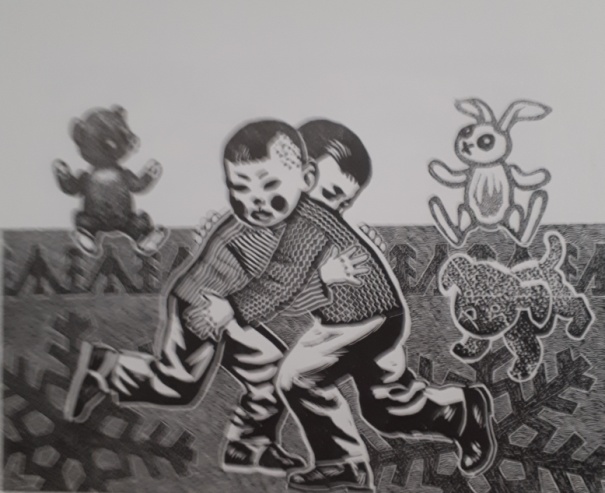 Династия Шапошниковых
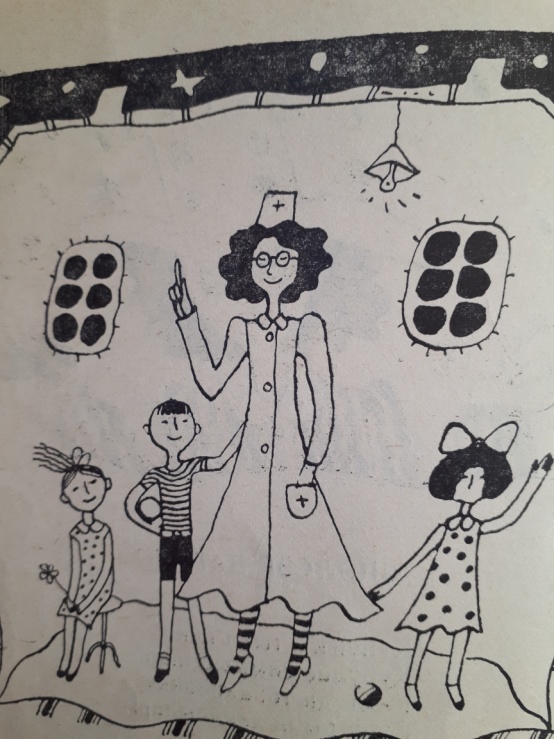 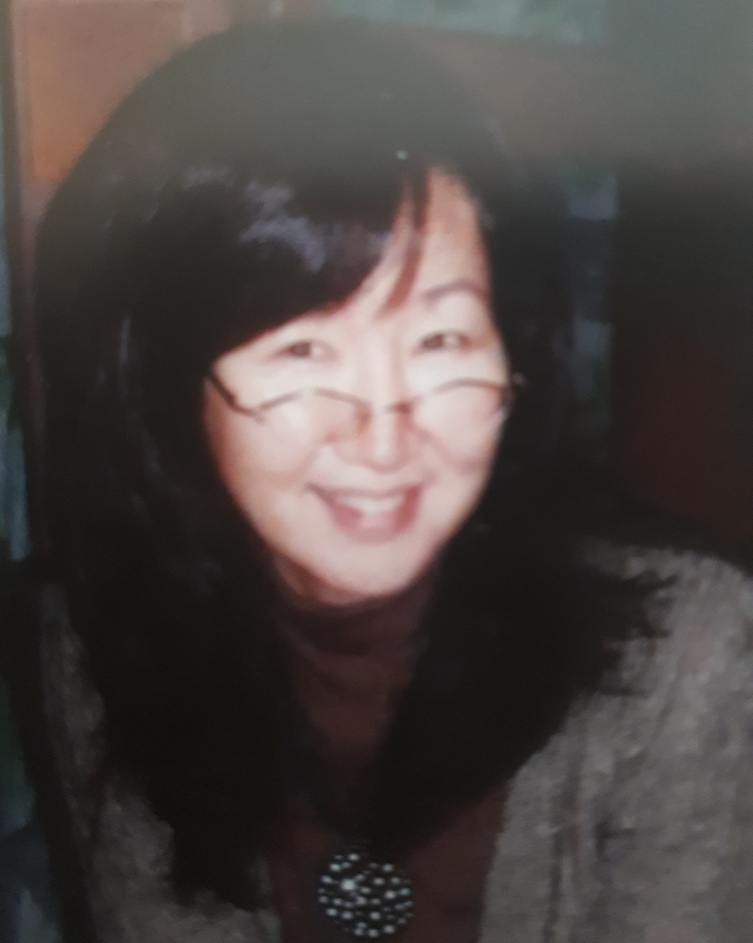 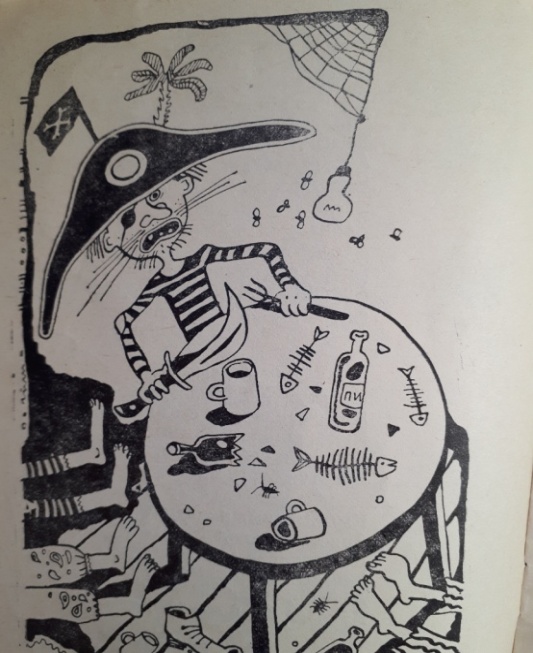 Екатерина Шапошникова
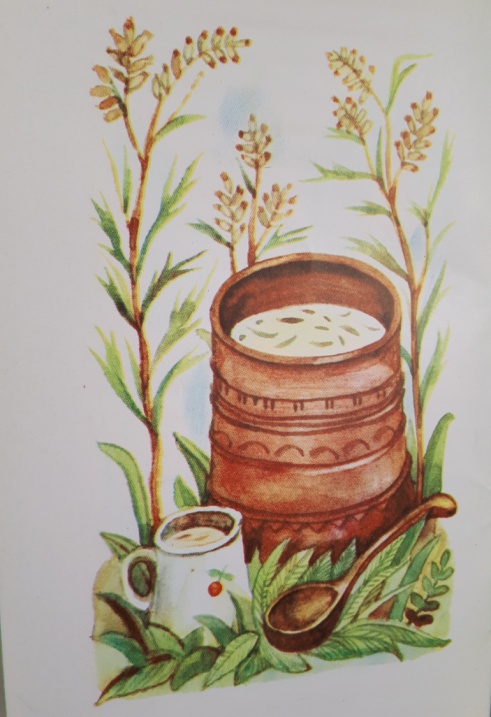 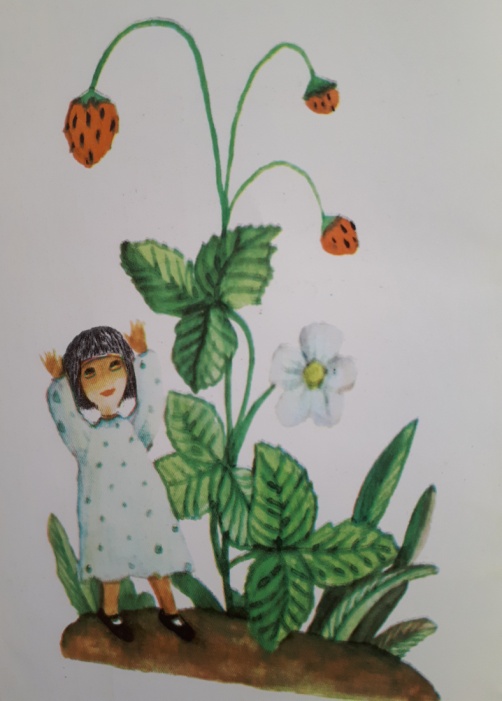 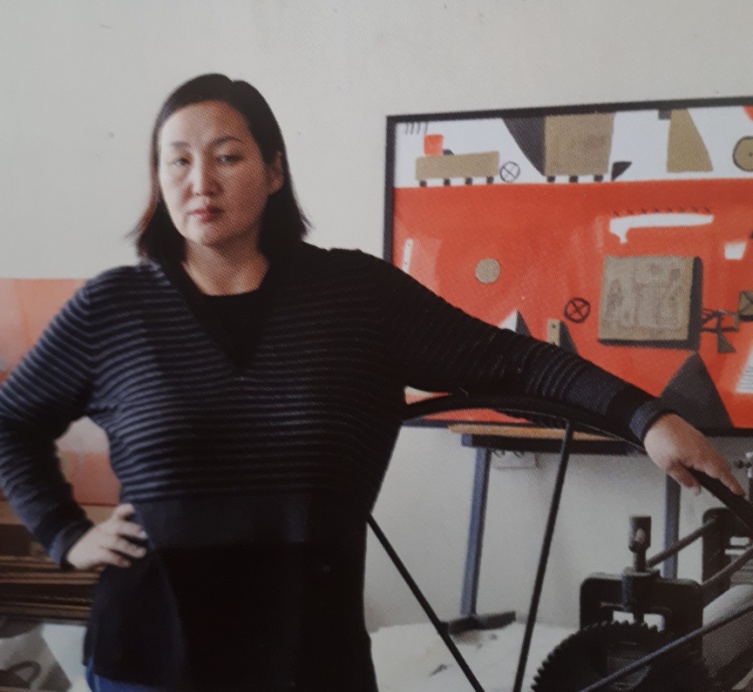 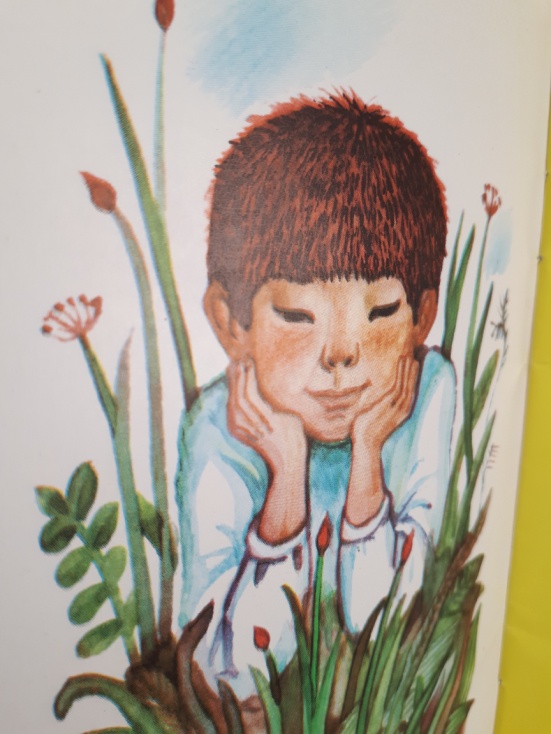 Туйаара
Шапошникова
Эллэй Сивцев – художник.Написал картины к олонхо «Ньургун Боотур»
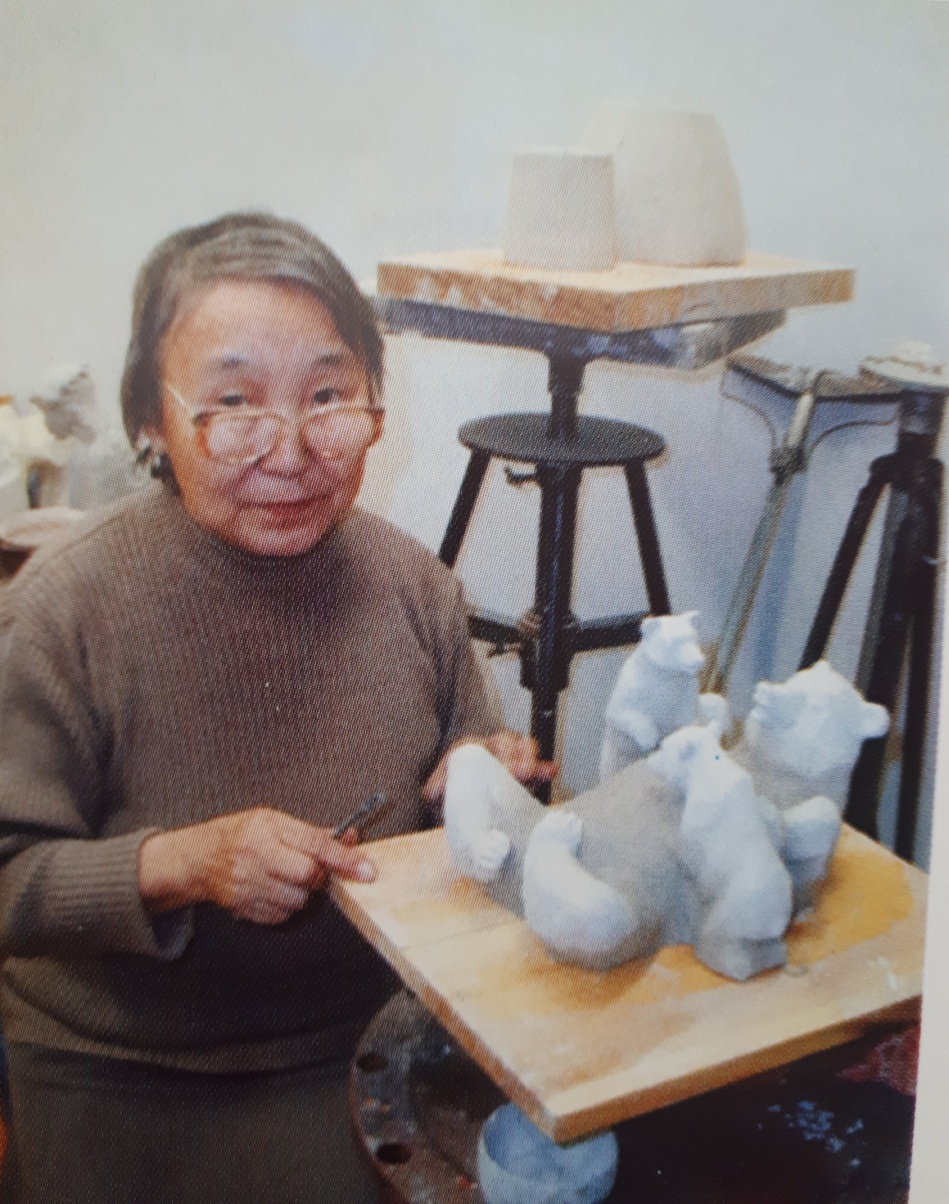 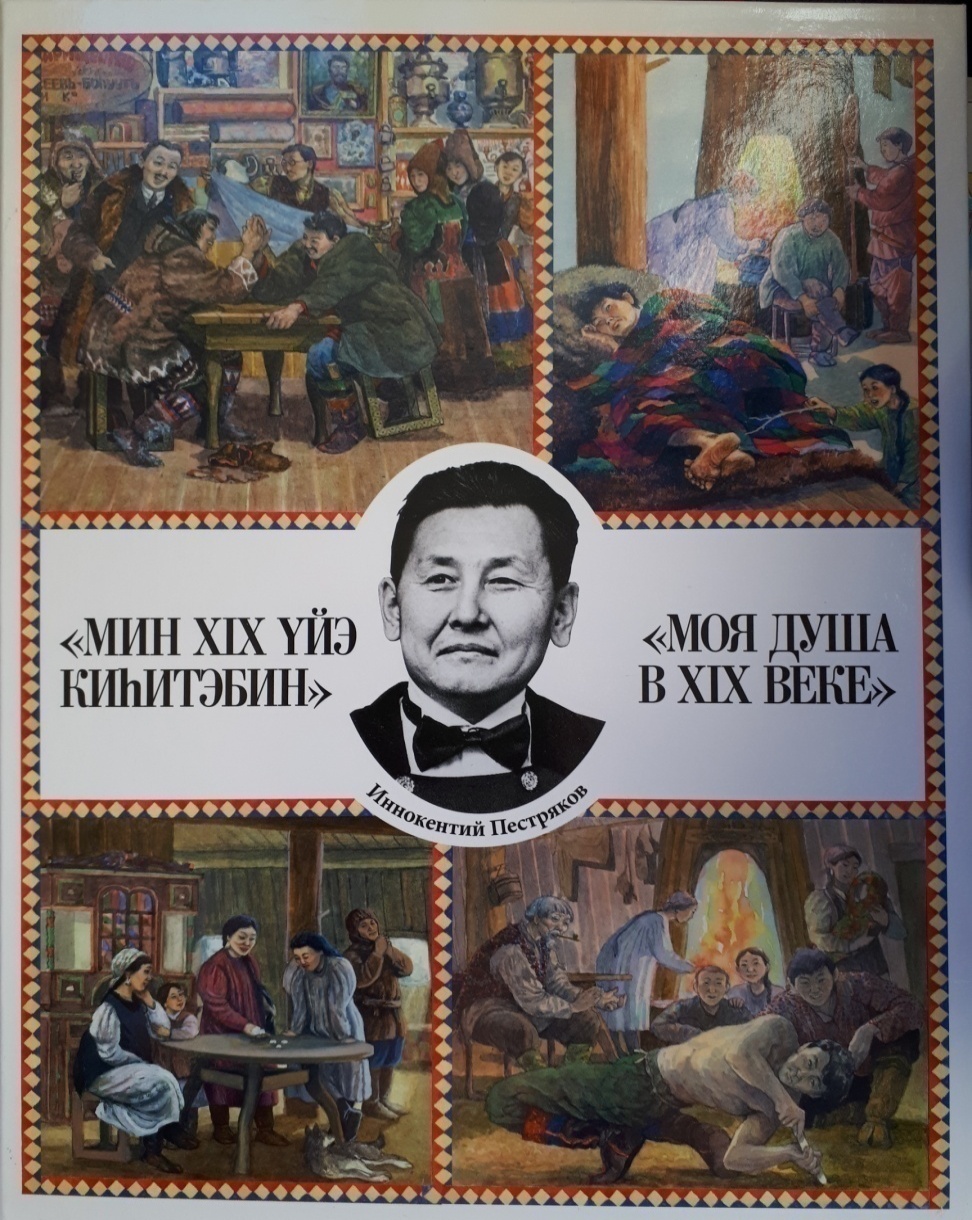 Е.Винокурова- скульптор
И.Пестряков
Писатели Намского улусаЧагылган , Таллан Бурэ
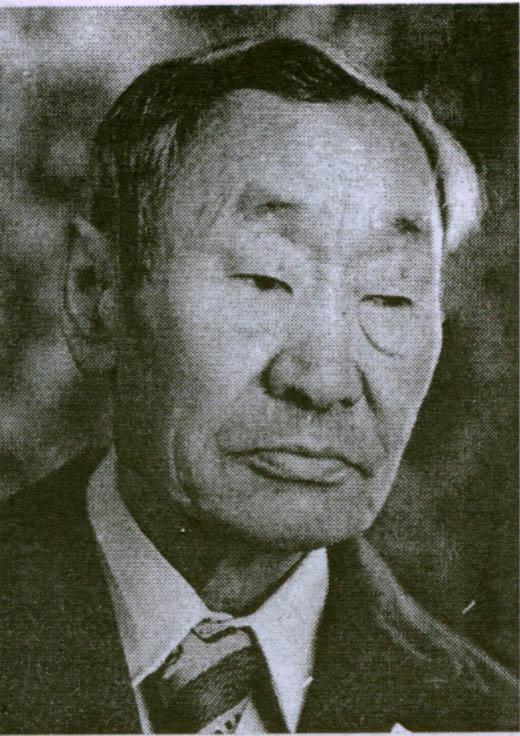 Нам суруйааччылара - оҕолорго
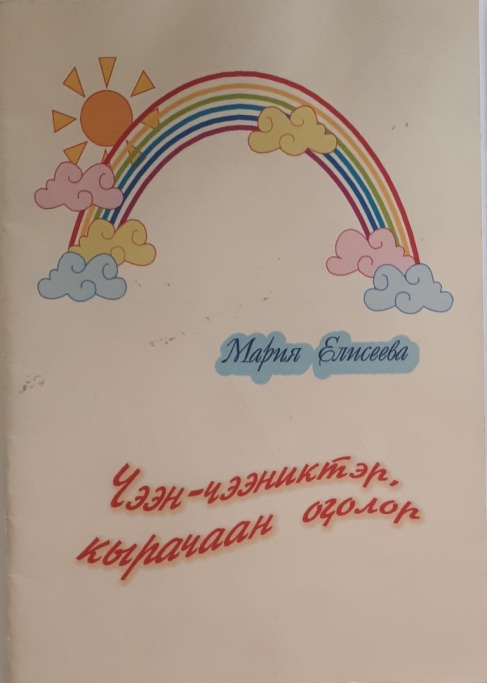 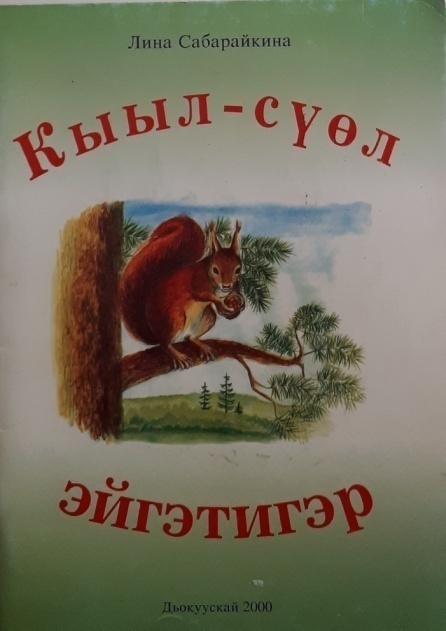 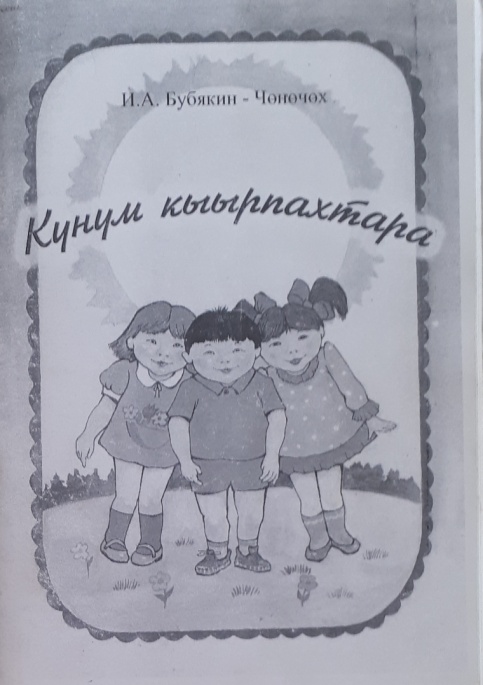 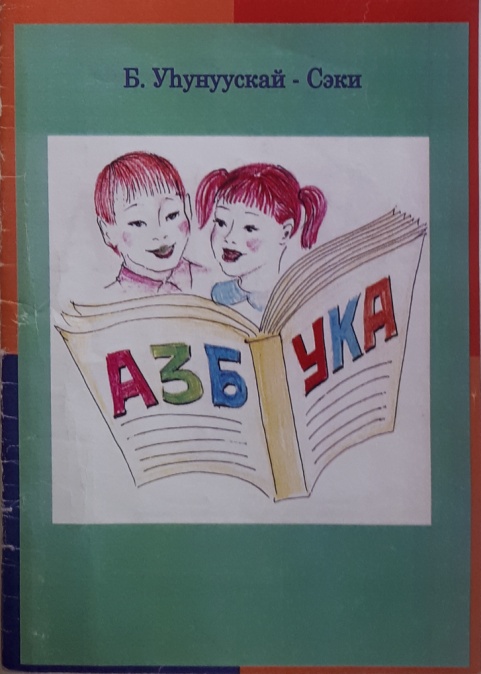 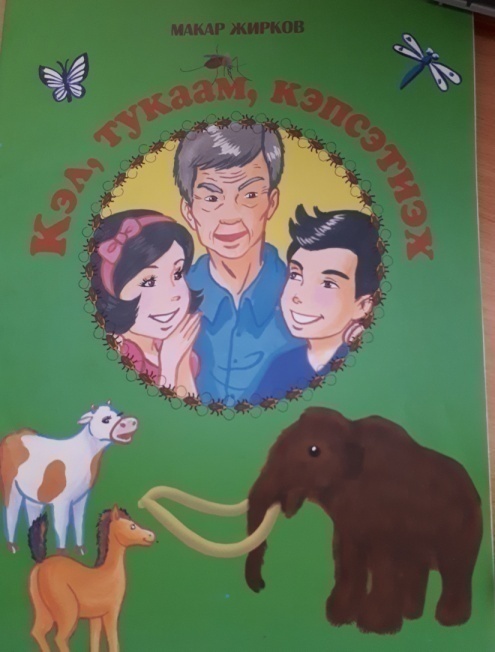 В музее
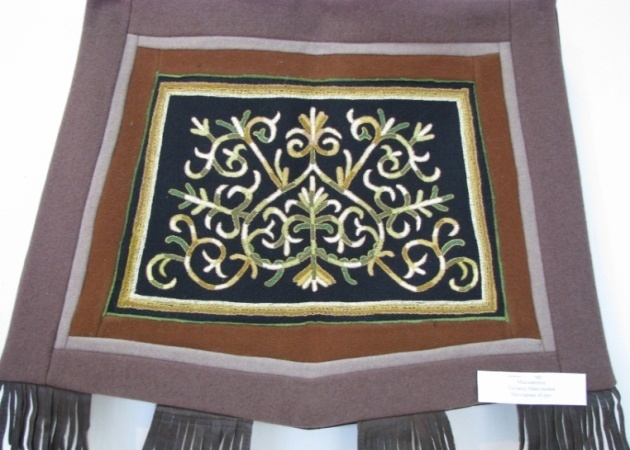 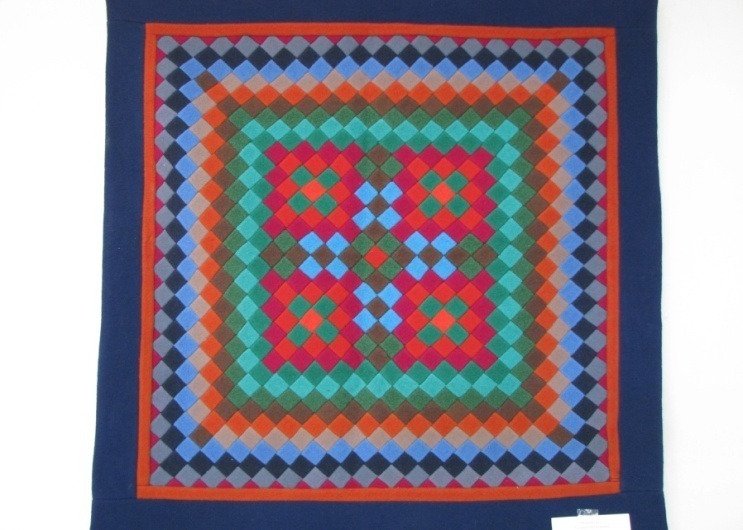 Сквер Победы.
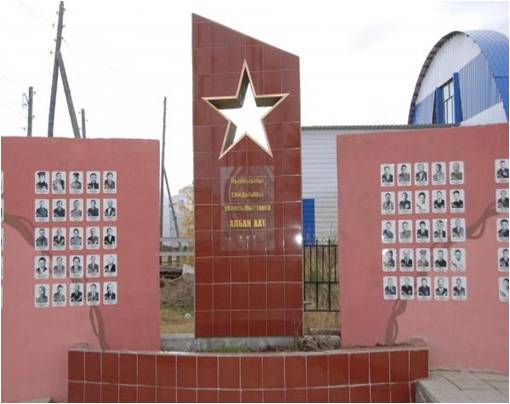 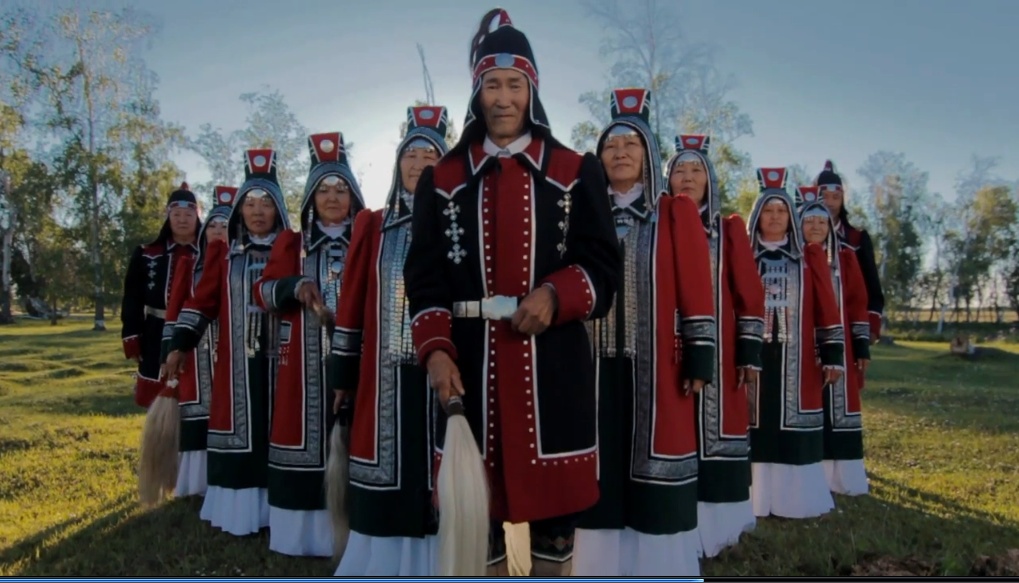 Фонтан
Стихи Чагылгана
Мин күнү көрбүтүм,
Мин манна үүммүтүм 
Бу налыы сыһыыбар,
Бу чараҥ аларбар.
Үөрэниэххэ, үүнүөххэ
Үчүгэй да дойду,
Үчүгэй да дойду,
Өлүөнэ эбэкэм.